МБОУ «Змиёвский лицей»
«Наш клуб «Импульс» – наша гордость!»
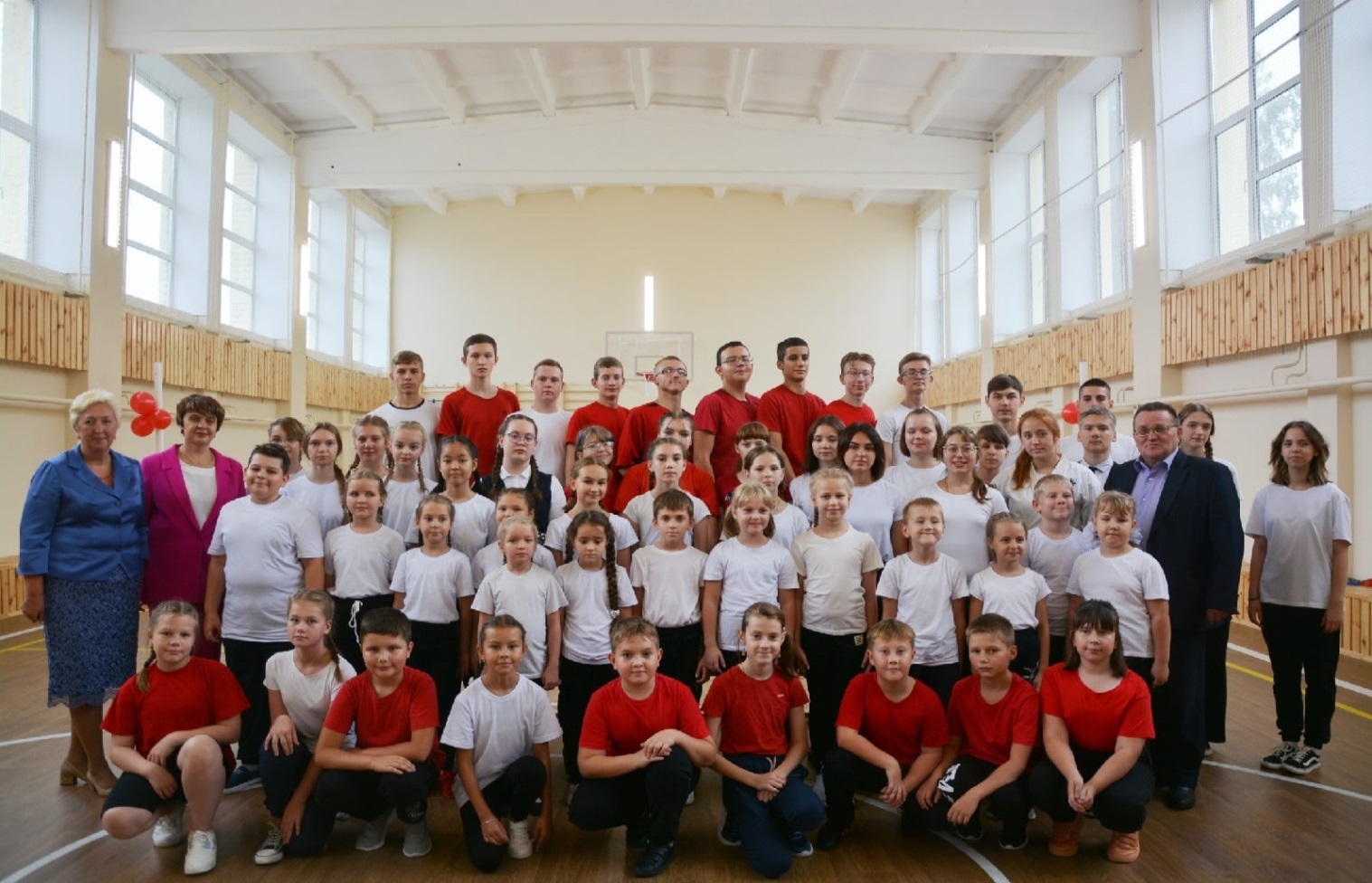 Школьный спортивный клуб «Импульс» начал  работать с  1 сентября  2022 г.
Девиз Клуба

«Крепкое здоровье- крепкая страна!»
Эмблема Клуба
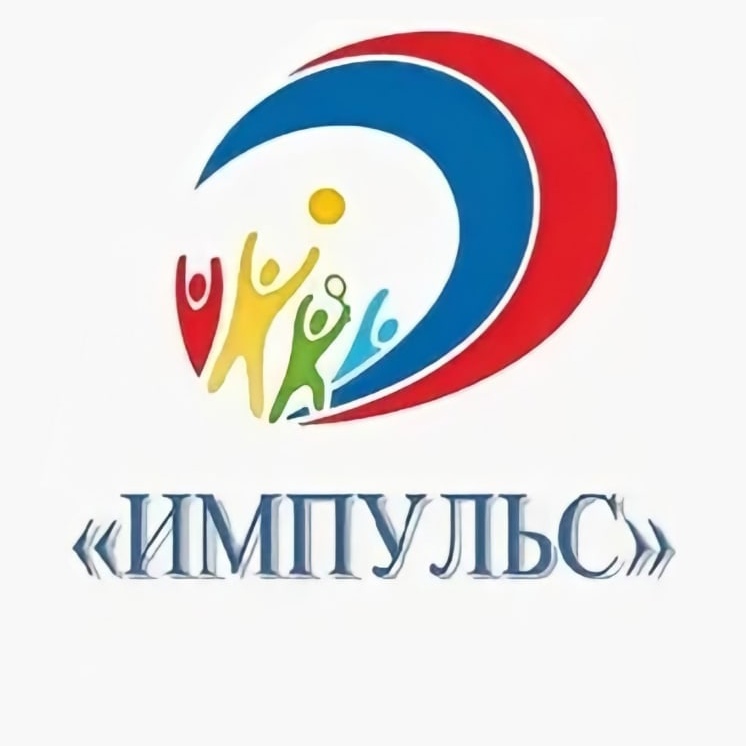 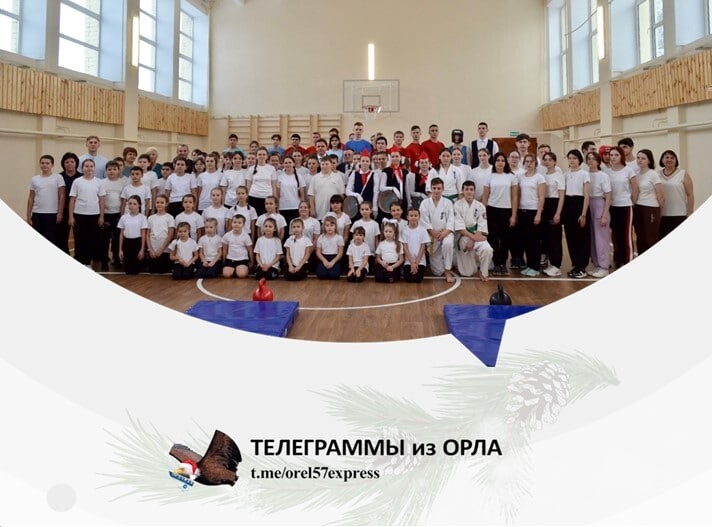 Школьный спортивный клуб «Импульс»
ДЮСШ
Школьный спортивный клуб «Импульс»
Администрация школы
Совет Клуба
Общее собрание Клуба
спортсмены-активисты
 организаторы физической подготовки классов
 родители
 педагогические работники
- учащиеся, достигшие возраста 7 лет
 родители
 педагогические работники
Спортивные секции, виды спорта
Ритмика, подвижные игры, волейбол, ОФП.
Материально – техническое обеспечение.В рамках проекта «Успех каждого ребёнка», федерального проекта «Успех каждого ребёнка», национального проекта «Образование» в 2022 году МБОУ «Змиёвский лицей» проведён ремонт спортивного зала, был приобретён новый спортивный инвентарь.
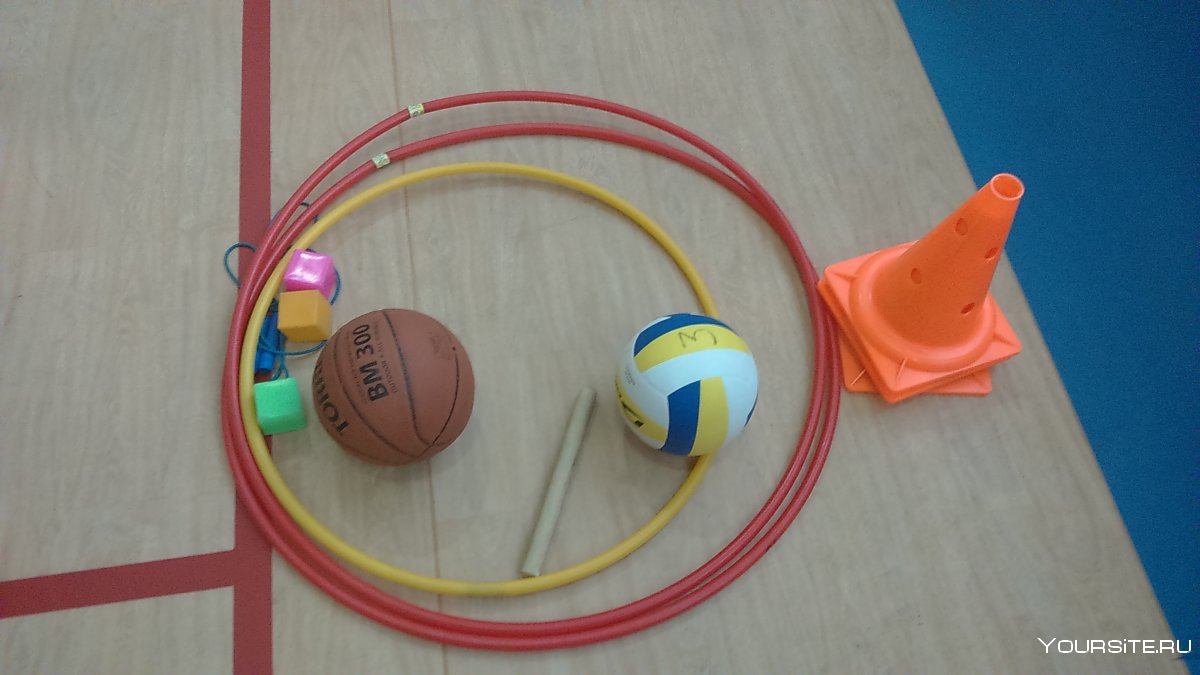 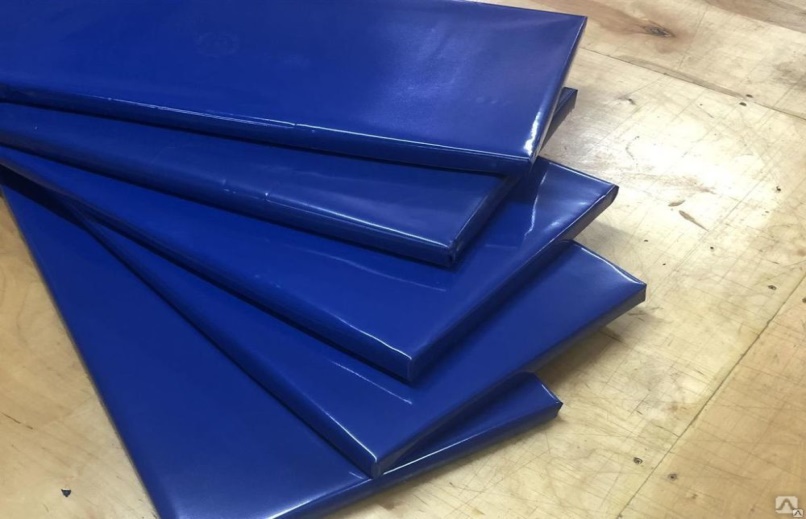 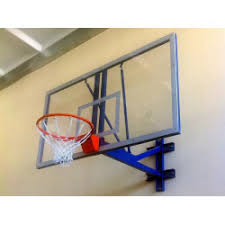 Волейбольные, баскетбольные, футбольные мячи, гимнастическое оборудование и маты. Оборудование для волейбола и баскетбола
Социальные партнёры ШСК   «ИМПУЛЬС»
Основными направлениями в работе клуба являются:привлечение учащихся к занятиям физической культуры и спортом, открытие спортивных секций, организация здорового досуга учащихся  и проведение массовых физкультурно – оздоровительных мероприятий в лицее.                      День Здоровья
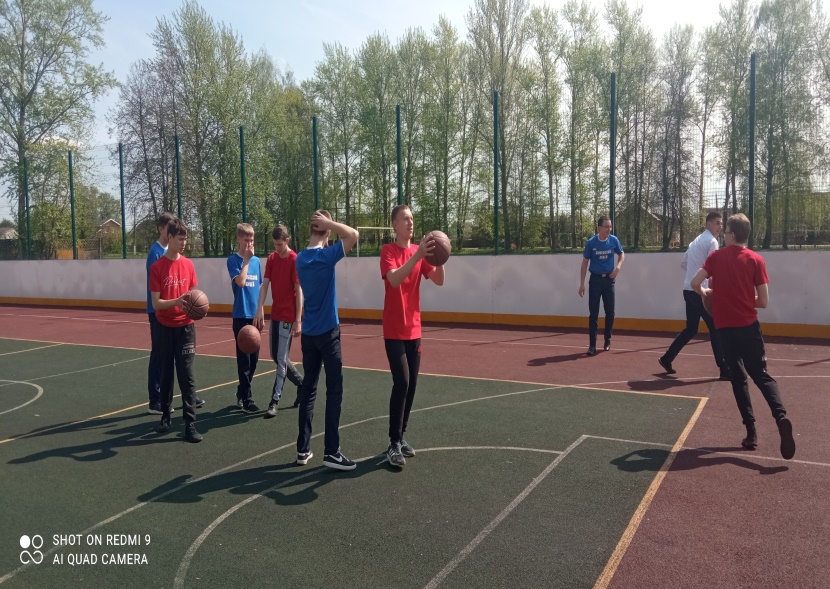 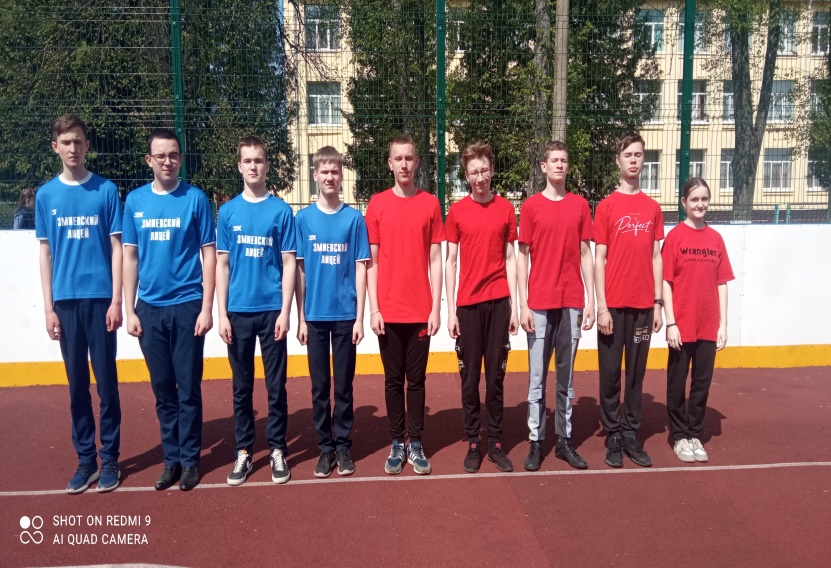 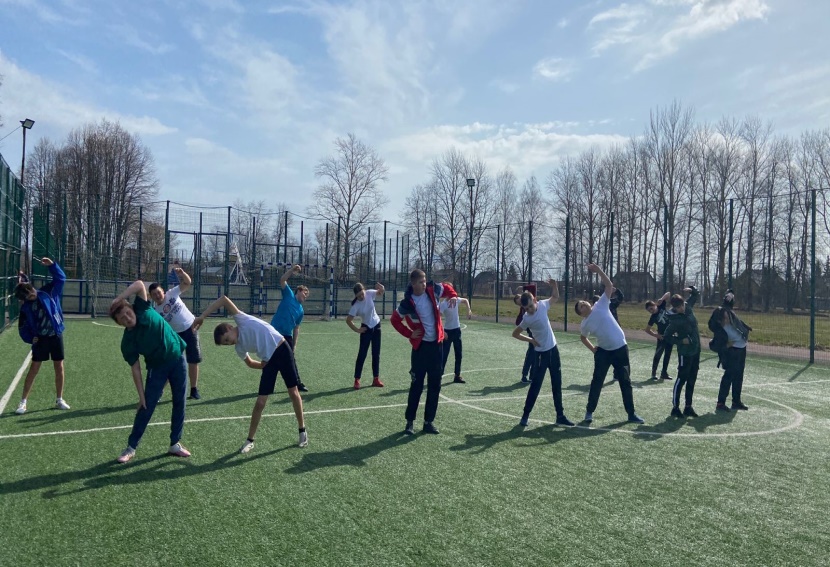 Первенство лицея по футболу, волейболу и пионерболу
Участие в фестивале ФСК ГТО